Euler and Hamiltonian Graphs
Section 10.5
Based on Discrete Mathematics and Its Applications, 8th ed., by Kenneth H. Rosen, published by McGraw Hill.

Instructor: Longin Jan Latecki
latecki@temple.edu
Section Summary
Euler Paths and Circuits
Hamilton Paths and Circuits
Applications of Hamilton Circuits
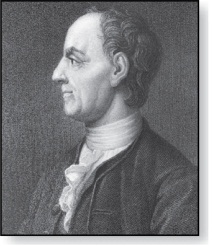 Euler Paths and Circuits
Leonard Euler (1707-1783)
The town of Kӧnigsberg, Prussia (now Kaliningrad, Russia) was divided into four sections by the branches of the Pregel River. In the 18th century, seven bridges connected these regions.
People wondered whether it was possible to follow a path that crosses each bridge exactly once and returns to the starting point.
The Swiss mathematician Leonard Euler solved this problem. His work is often considered to be the first theorem ever proved in graph theory.
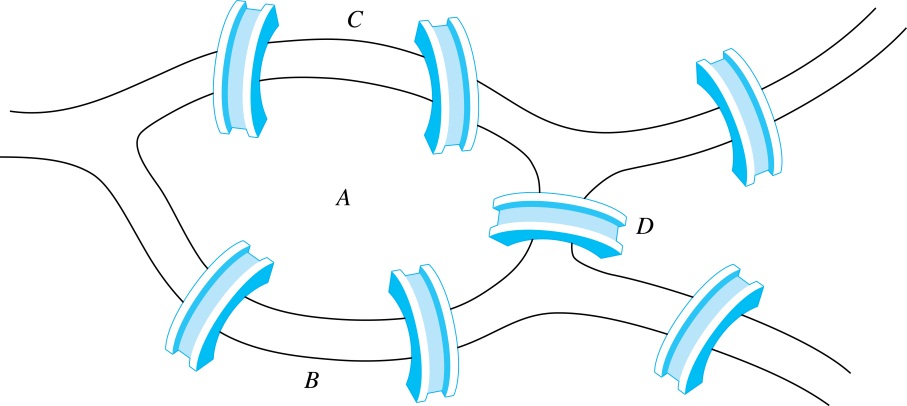 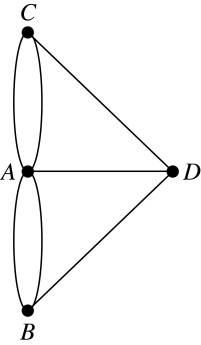 Multigraph Model of the Bridges of Kӧnigsberg
The 7 Bridges of Kӧnigsberg
Euler Paths and Circuits
Definition: A Euler circuit in a graph G is a simple circuit containing every edge of G. A Euler path in G is a simple path containing every edge of G. 
Example: Which of the undirected graphs G1, G2, and G3 has a Euler circuit? Of those that do not, which has a Euler path?



 
Solution: 
Graph G1 has a Euler circuit (e.g., a, e, c, d, e, b, a). But, as can easily be verified by inspection, neither G2  nor G3 has a Euler circuit. 
G3 has a Euler path (e.g., a, c, d, e, b, d, a, b), but there is no Euler path in G2, which can be verified by inspection.
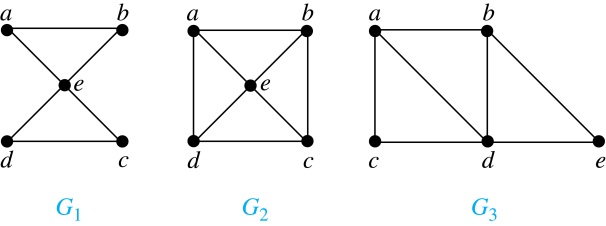 C
Does this graph have a Euler circuit?
D
A
B
Necessary and Sufficient Conditions
A connected multigraph has a Euler circuit iff each of its vertices has an even degree.

A connected multigraph has a Euler path but not a Euler circuit iff it has exactly two vertices of odd degree.
No.
5
Euler Paths
Example:







G1 contains exactly two vertices of odd degree (b and d). Hence it has a Euler path, e.g.,  d, a, b, c, d, b.
 
G2 has exactly two vertices of odd degree (b and d). Hence it has a Euler path, e.g.,  b, a, g, f, e, d, c, g, b, c, f, d. 

G3 has six vertices of odd degree. Hence, it does not have a Euler path.
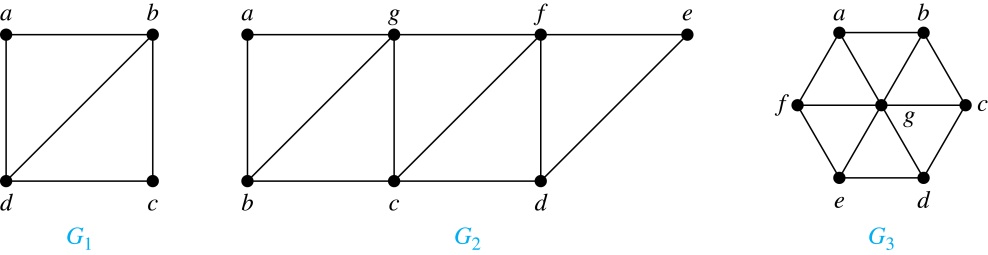 Necessary Conditions for Euler Circuits and Paths
We assume that a connected multigraph has a Euler circuit. 
A Euler circuit begins with a vertex a and continues with an edge incident with a, say {a, b}. The edge {a, b} contributes one to deg(a). 
Each time the circuit passes through a vertex it contributes two to the vertex’s degree. 
Finally, the circuit terminates where it started, contributing one to deg(a). Therefore deg(a) must be even.
We conclude that the degree of every other vertex must also be even.
By the same reasoning, we see that the initial vertex and the final vertex of a Euler path have odd degree, while every other vertex has even degree.  So, a graph with a Euler path has exactly two vertices of odd degree.
In the next slide we will show that these necessary conditions are also sufficient conditions.
Sufficient Conditions for Euler Circuits and Paths
Suppose that G is a connected multigraph with ≥ 2 vertices, all of even degree.  Let x0 = a be a vertex of even degree. Choose an edge {x0, x1} incident with a and proceed to build a simple path {x0, x1}, {x1, x2}, …, {xn-1, xn} by adding edges one by one  until another edge can not be added. 
                                                                                    





The path begins at a with an edge of the form {a, x}; we show that it must terminate at a with an edge of the form    {y, a}.  Since each vertex has an even degree, there must be an even number of edges incident with this vertex. Hence, every time we enter a vertex other than a, we can leave it. Therefore, the path can only end at a.
If all of the edges have been used, a Euler circuit has been constructed. Otherwise, consider the subgraph H obtained from G by deleting the edges already used.
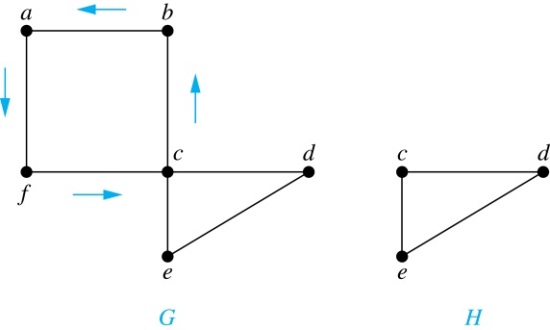 We illustrate this idea in the graph  G here. We begin at a and choose the edges                     {a, f}, {f, c}, {c, b}, and {b, a} in succession.
In the example H consists of the vertices  c, d, e.
Sufficient Conditions for Euler Circuits and Paths (continued)
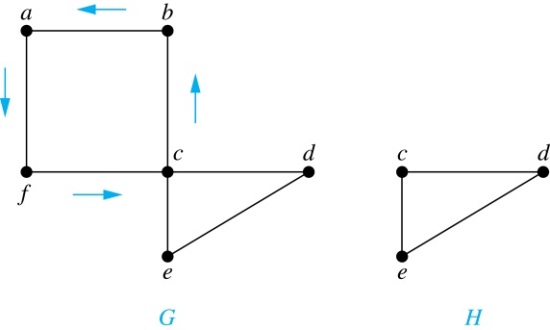 Because G is connected, H must have at least one vertex in common with the circuit that has been deleted. 



 Every vertex in H must have even degree because all the vertices in G have even degree and for each vertex, pairs of edges incident with this vertex have been deleted. Beginning with the shared vertex construct a path  ending in the same vertex (as was done before). Then splice this new circuit into the original circuit.



Continue this process until all edges have been used. This produces a Euler circuit. Since every edge is included and no edge is included more than once.
Similar reasoning can be used to show that a graph with exactly two vertices of odd degree must have a Euler path connecting these two vertices of odd degree
In the example, the vertex is c.
In the example, we end up with the circuit    a, f, c, d, e, c, b, a.
Algorithm for Constructing an  Euler Circuits
In our proof, we developed an algorithm for constructing an Euler circuit in a graph with no vertices of odd degree.
procedure Euler(G: connected multigraph with all vertices of even degree)
   circuit := a circuit in G beginning at an arbitrarily chosen vertex with edges 
                   successively added to form a path that returns to this vertex. 
    H := G with the edges of this circuit and all isolated vertices removed 
    while H  has edges
         subciruit  := a circuit in H beginning at a vertex in H that also is 
                             an endpoint of an edge in circuit. 
        H := H with edges of subciruit and all isolated vertices removed
        circuit := circuit with subcircuit inserted at the appropriate vertex. 
return circuit{circuit is an Euler circuit}
Necessary and Sufficient Conditions for Euler Circuits and Paths (continued)
Theorem: A connected multigraph with at least two vertices has an Euler circuit if and only if each of its vertices has an even degree and it has an Euler path if and only if it has exactly two vertices of odd degree.

Example: Four vertices in the multigraph model of the  Kӧnigsberg bridge problem have odd degrees. Hence, there is no Euler circuit in this multigraph, and it is impossible to start at a given point, cross each bridge exactly once, and return to the starting point.
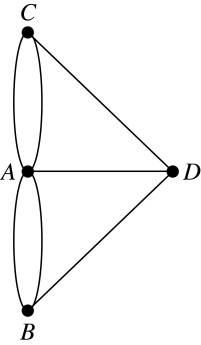 Euler Circuit in Directed Graphs
NO		(a, g, c, b, g, e, d, f, a)		NO
12
Euler Path in Directed Graphs
NO	      (a, g, c, b, g, e, d, f, a)          (c, a, b, c, d, b)
13
Necessary and Sufficient Conditions forEuler Circuits and Paths in Directed Graphs
Applications of Euler Paths and Circuits
Euler paths and circuits can be used to solve many practical problems such as finding a path or circuit that traverses each
 street in a neighborhood, 
road in a transportation network,
connection in a utility grid, 
link in a communications network.
Other applications are found in the 
layout of circuits, 
network multicasting,
molecular biology, where Euler paths are used in the sequencing of DNA.
Hamilton Paths and Circuits
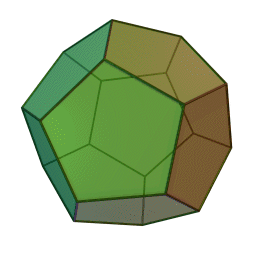 Dodecahedron is a polyhedron with twelve flat faces
16
Hamilton Circuits
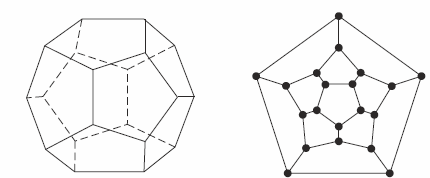 Dodecahedron puzzle and it equivalent graph
Is there a circuit in this graph that passes through each vertex exactly once?
17
Hamilton Circuits
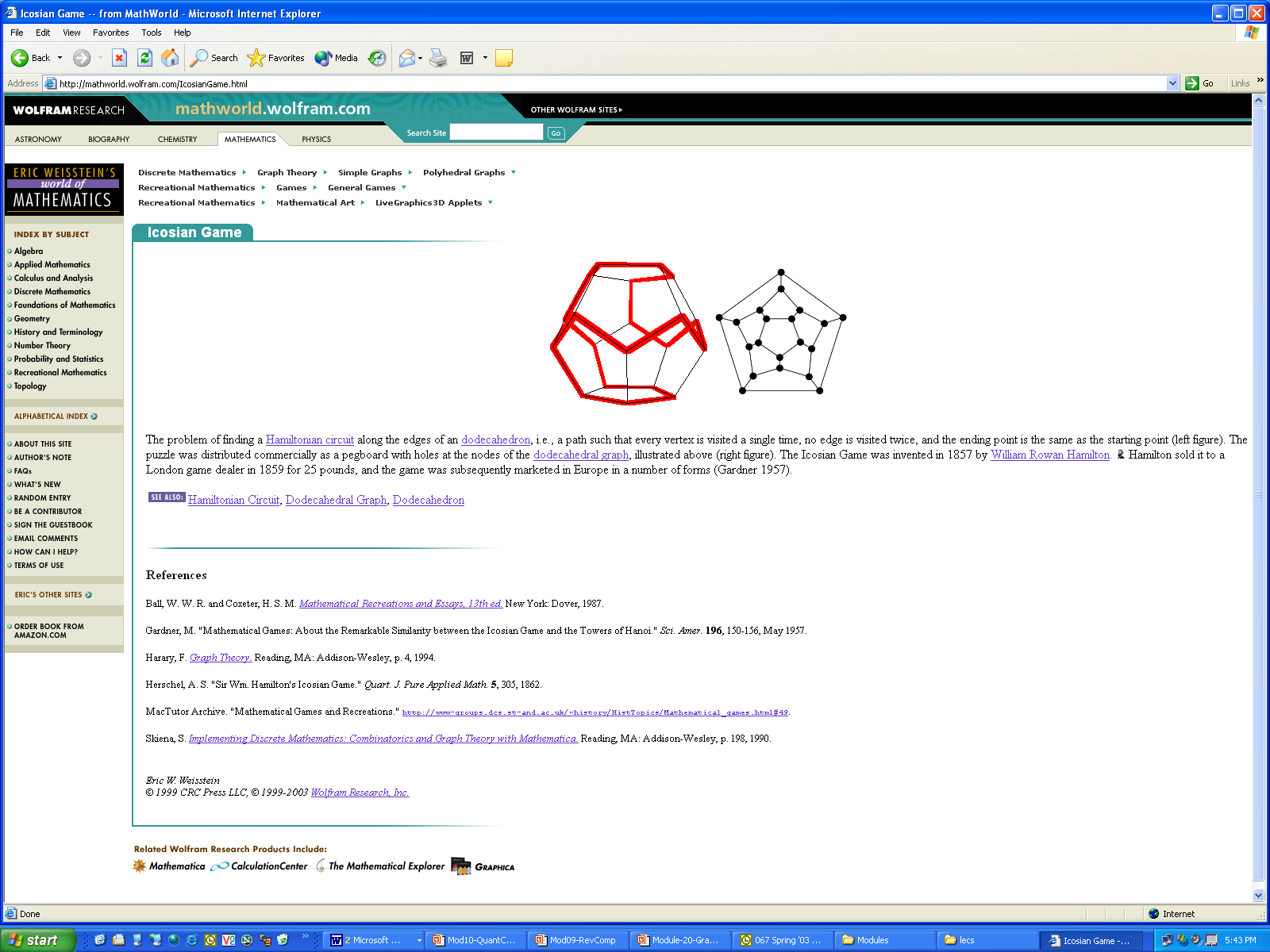 Yes; this is a circuit that passes through each vertex exactly once.
18
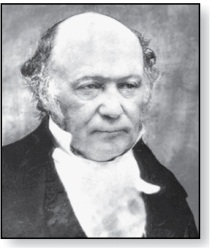 William Rowan Hamilton (1805- 1865)
Hamilton Paths and Circuits
Euler paths and circuits contained every edge only once. Now we look at paths and circuits that contain every vertex exactly once. 
William Hamilton invented the Icosian puzzle in 1857. It consisted of a wooden dodecahedron (with 12 regular pentagons as faces), shown in (a), with a peg at each vertex, labeled with the names of different cities. String was used to plot a circuit visiting 20 cities exactly once
The graph form of the puzzle is given in (b).
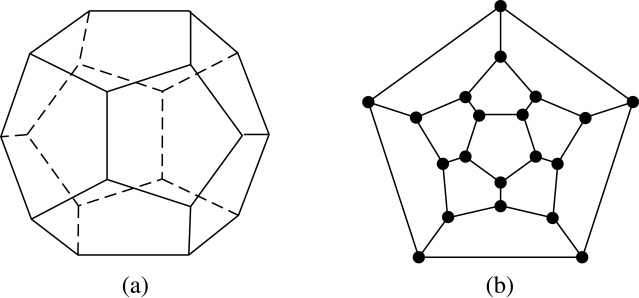 Definition: A simple path in a graph G that passes through every vertex exactly once is called a Hamilton path, 
and a simple circuit in a graph G that passes through every vertex exactly once is called a Hamilton circuit.
Finding Hamilton Circuits
Which of these three figures has a Hamilton circuit?  Or, if no Hamilton circuit, a Hamilton path?
20
Finding Hamilton Circuits
G1 has a Hamilton circuit: a, b, c, d, e, a
  G2 does not have a Hamilton circuit, but does have a Hamilton path: a, b, c, d
  G3 has neither.
21
Euler versus Hamilton Circuit
22
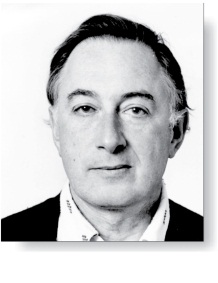 Necessary Conditions forHamilton Circuits
Gabriel Andrew Dirac
(1925-1984)
Unlike for a Euler circuit, no simple necessary and sufficient conditions are known for the existence of a Hamiton circuit.
However, there are some useful necessary conditions.  
We describe two of these now.
Dirac’s Theorem: If G is a simple graph with n ≥ 3 vertices such that the degree of every vertex in G is ≥ n/2, then G has a Hamilton circuit. 

Ore’s Theorem: If G is a simple graph with n ≥ 3  vertices such that deg(u) + deg(v) ≥ n  for every pair of nonadjacent vertices, then G has a Hamilton circuit.
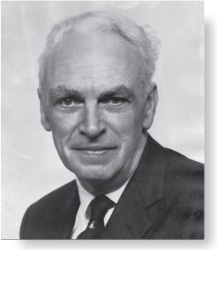 Øysten Ore
(1899-1968)
Time Complexity
The best algorithms known for finding a Hamilton circuit in a graph or determining that no such circuit exists have exponential worst-case time complexity (in the number of vertices of the graph). 
Finding an algorithm that solves this problem with polynomial worst-case time complexity would be a major accomplishment because it has been shown that this problem is NP-complete. Consequently, the existence of such an algorithm would imply that many other seemingly intractable problems could be solved using algorithms with polynomial worst-case time complexity.
24
Show that neither graph displayed below has a Hamilton circuit.
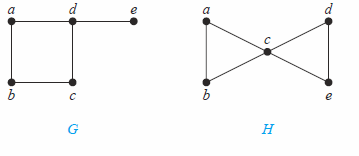 There is no Hamilton circuit in G because G has a vertex of degree one: e.
Now consider H. Because the degrees of the vertices a, b, d, and e are all two, every edge incident with these vertices must be part of any Hamilton circuit. No Hamilton circuit can exist in H, for any Hamilton circuit would have to contain four edges incident with c, which implies that we would need to pass through c twice, which is not allowed in a Hamilton circuit.
25
Properties to look for in order to show that there is no Hamilton circuit:
No vertex of degree 1

No cut vertices

No cut edges

If a node has degree 2, then both edges incident to it must be in any Hamilton circuit.

No smaller circuits contained in any Hamilton circuit (the start/endpoint of any smaller circuit would have to be visited twice).
26
Applications of Hamilton Paths and Circuits
Applications that ask for a path or a circuit that visits each intersection of a city, each place pipelines intersect in a utility grid, or each node in a communications network exactly once, can be solved by finding a Hamilton path in the appropriate graph.

The famous traveling salesperson problem (TSP) asks for the shortest route a traveling salesperson should take to visit a set of cities. This problem reduces to finding a Hamilton circuit such that the total sum of the weights of its edges is as small as possible.

A family of binary codes, known as Gray codes, which minimize the effect of transmission errors, correspond to Hamilton circuits in the n-cube Qn.  (See the text for details.)